Powers and Indices:Negative indices
Pattern spot
Reflect
Your Turn
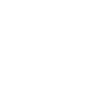 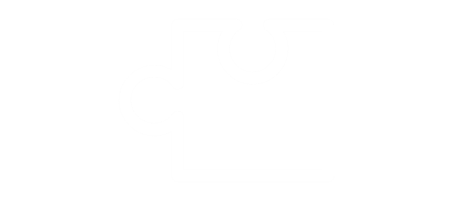 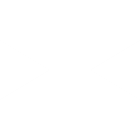 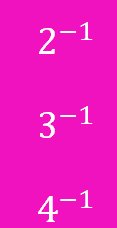 Pattern
For more videos visit mrbartonmaths.com/videos
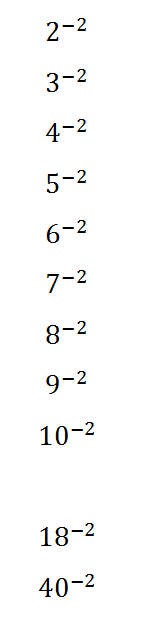 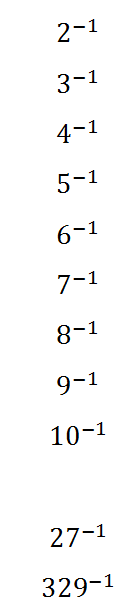 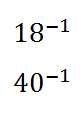 @fortyninecubed
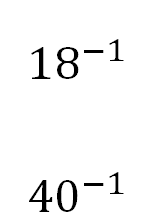 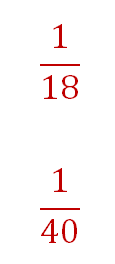 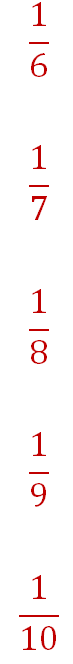 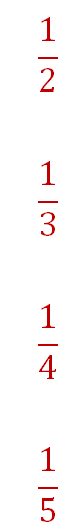 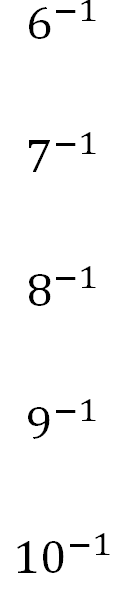 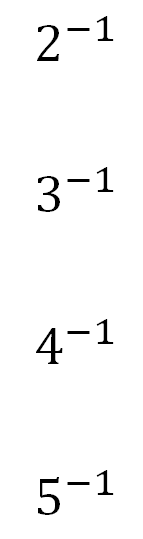 @fortyninecubed
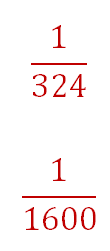 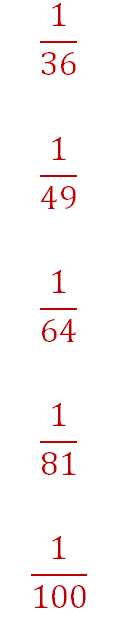 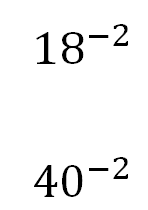 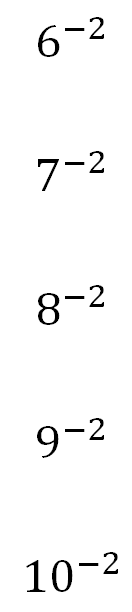 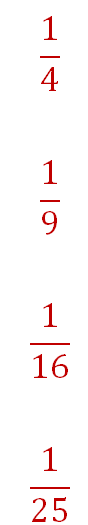 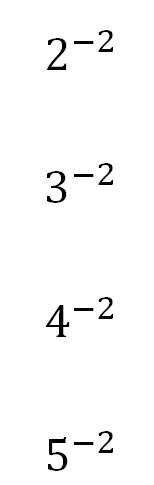 @fortyninecubed
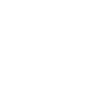 Your Turn
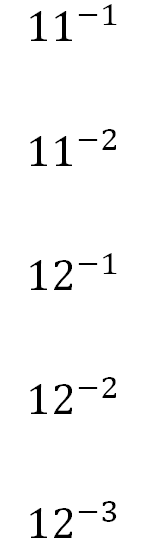 @fortyninecubed
Your Turn - answers
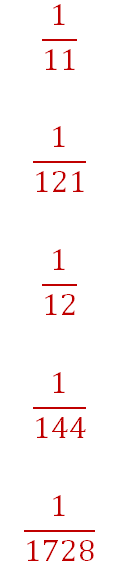 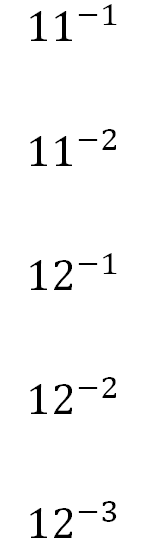 @fortyninecubed